virtualisation & sécuritéavec Hyper-V
Cyril Voisin
Chef de programme Sécurité
Microsoft France
https://blogs.technet.com/voy
virtualisation ?
[Speaker Notes: Virtualisation = isolation d'une ressource de traitement des autres, pour une utilisation plus efficiente des ressources, une + grande flexibilité et une gestion du changement simplifiée.]
solutions de virtualisation Microsoft
serveur
Windows Server 2008 Hyper-V
Hyper-V Server
Virtual Server
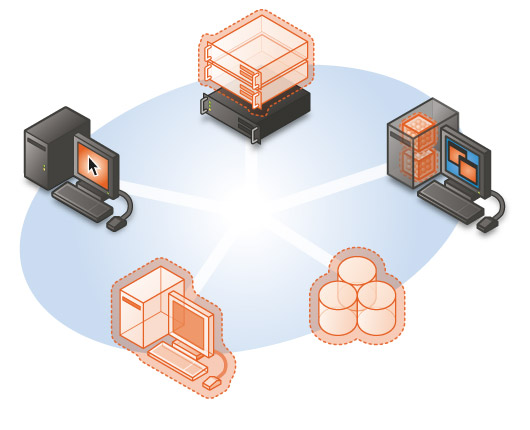 présentation
application
Terminal Services
MS Application Virtualization
stockage
poste de travail
Data Protection Manager
Windows Storage Manager
Virtual PC et MED-VEnterprise Desktop Virtualization
VDI & VECD
[Speaker Notes: App-V (ex SoftGrid)
VDI = Virtual Desktop Infrastructure (OS client sur machine serveur Hyper-V), s'appuie sur VECD
VECD = Windows Vista Enterprise Centralized Desktop
MED-V (ex Kidaro) : MS Enterprise Desktop Virtualization

au centre (non représenté ici) : gestion de la virtualisation avec System Center (et notamment SCVMM)

http://www.microsoft.com/virtualization/products.mspx]
virtualisation de machines
contrôle d'actions privilégiées
[Speaker Notes: Virtualisation signifie généralement émulation mais peut aussi signifier un accès contrôlé à un état privilégié

La virtualisation d’une machine requiert le contrôle des opérations privilégiées
Les registres du CPU et le matériel impliqué dans la gestion de la mémoire
Les périphériques matériels]
VMM
hébergé
hyperviseur
[Speaker Notes: Le cœur du logiciel de virtualisation est appelé Virtual Machine Monitor (VMM)
Il y a deux approches à la virtualisation d’une machine
La virtualisation hébergée
La virtualisation à base d’hyperviseur]
virtualisation hébergée
Virtual Server
Virtual PC
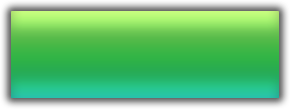 IIS
Application Web Virtual Server
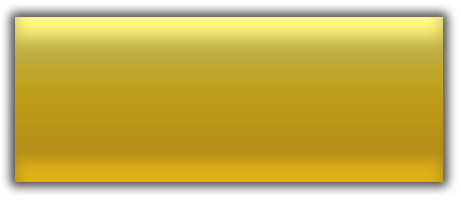 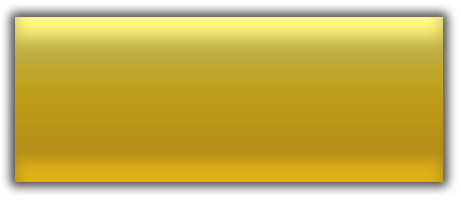 Virtual ServerService
Ring 1: Mode Kernel  invité
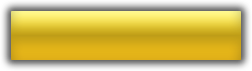 Additions VM
Windows (NT4, 2000, XP 2003)
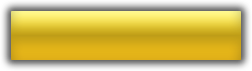 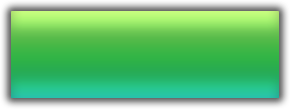 Noyau
Noyau VMM
architecture VS/VPC
Hôte
Invités
Fourni par :
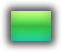 Windows
Ring 3 : Mode User
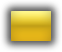 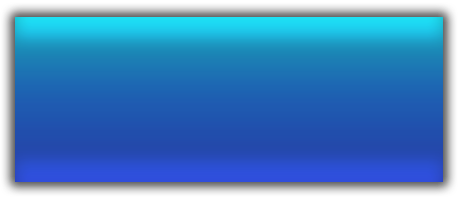 Virtual Server
Applications invitées
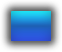 ISV
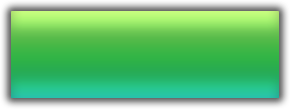 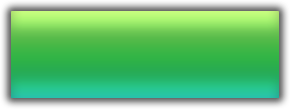 Windows Server 2003 ou Windows XP
Ring 0 : Mode Kernel
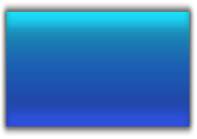 Pilotes
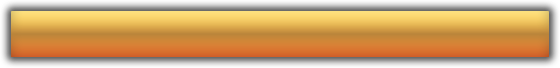 Matériel Serveur
[Speaker Notes: architecture virtualisation hébergée

Dans le cadre d’une virtualisation hébergée, le VMM s’exécute avec le même privilège que le noyau du système d’exploitation hôte
Le niveau de privilège kernel de la machine invitée est inférieur au noyau du système hôte mais est plus élevé que le code en mode user s’exécutant au sein de la machine invitée (notion de « compression d’anneau » – voir présentation des Techdays 2008)
Implémenté habituellement comme un pilote de périphérique

La virtualisation hébergée repose sur la gestion de ressources (ordonnancement du CPU, gestion mémoire) et sur d’autres services qui sont assurés par le système d’exploitation hôte
Microsoft Virtual PC 2007 et Microsoft Virtual Server 2005 reposent sur la notion de virtualisation hébergée]
virtualisation par hyperviseur
micro noyau ou monolithique
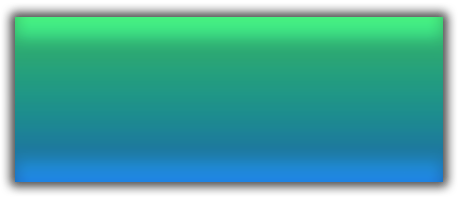 Pile de virtualisation
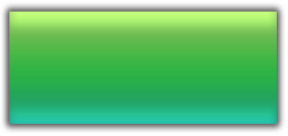 Noyau Windows
Noyau de l’OS
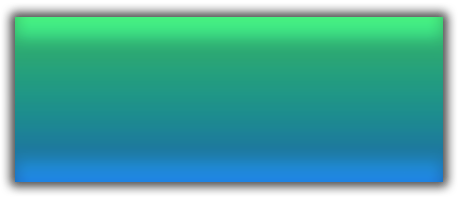 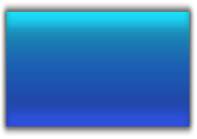 PilotesPériph.
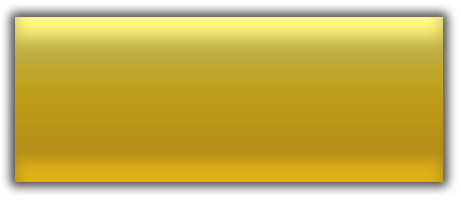 Hyperviseur Windows
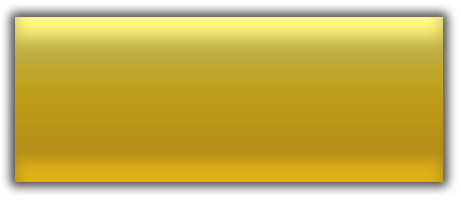 VirtualizationServiceClients(VSCs)
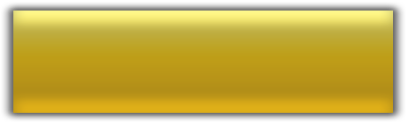 Enlightenments
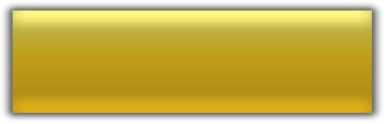 VMBus
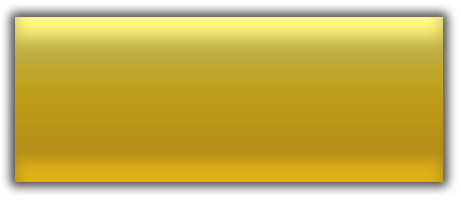 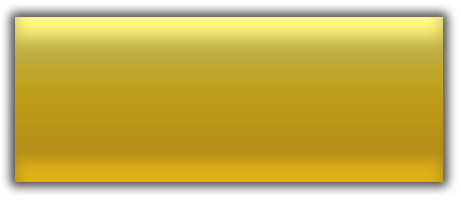 architecture Hyper-V
Partition racine
Partitions filles
Fourni par :
Ring 3 : Mode User
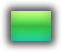 Windows
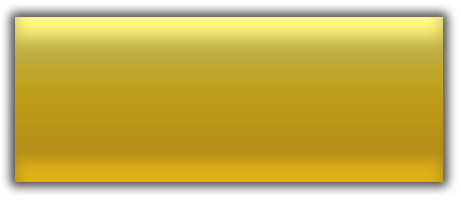 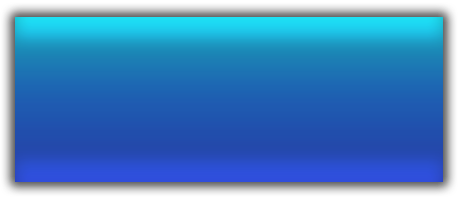 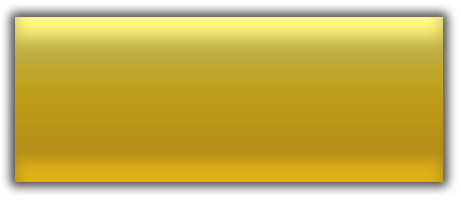 Applications
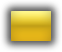 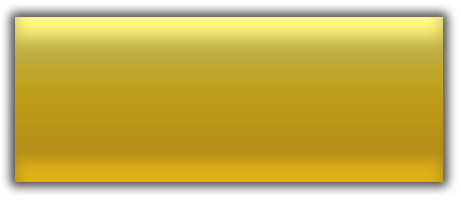 Processus de travail VM
Hyper-V
Fournisseur WMI
Service VM
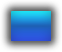 ISV
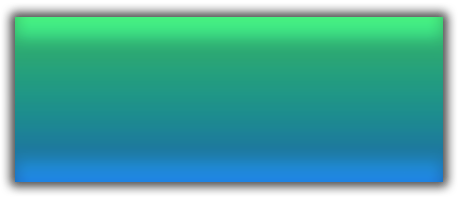 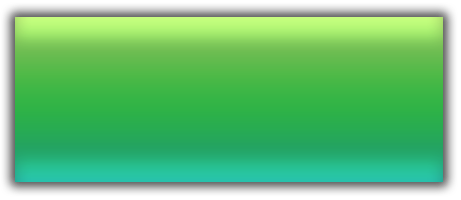 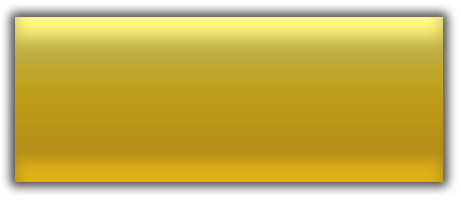 VirtualizationServiceProviders(VSPs)
Server Core
Ring 0 : Mode Kernel
“Ring -1”
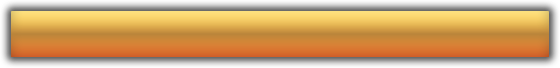 Matériel Serveur
[Speaker Notes: Un hyperviseur de ce type est un fin micronoyau de virtualisation
Le système est partitionné en machines virtuelles
Tout ce qui a pu l’être a été évacué au sein d’une partition spécifique dite « partition racine » (ou « parente »)
L’hyperviseur implémente la gestion des ressources des partitions, y compris l’ordonnancement (des cœurs) et la gestion de la mémoire

hyperviseur Windows : 
fait en sorte que les partitions soient des frontières d'isolation
la plupart des fonctions de virtualisation sont externalisées (cf pile de virtualisation, VSPs)
pas de pilotes de périphériques
interface bien définie qui permet de créer la prise en charge de tout OS comme VM

partition parente
gère les partitions filles
manipule les interceptions
émule les périphériques
(= la plupart des fonctions traditionnelles d'un hyperviseur)

note :
1 VMBus par VM vers la racine

-----

1.Hyperviseur
Le noyau de partitionnement
La partition est la frontière d’isolation
Peu de fonctions de virtualisation ; dépend de la pile de virtualisation
Très fine couche de logiciel
Micronoyau
Très fiable
Pas de pilote de périphérique
Les drivers s’exécutent au sein de la racine
Deux versions : une pour Intel et une pour AMD
Tire parti de la très grande base installée de drivers Windows
Interface bien définie et documentée (voir plus loin)
Permet à d’autres de créer le support pour leurs systèmes d’exploitation comme des invités

2.Pile de virtualisation
S’exécute dans la partition racine
Portion des hyperviseurs traditionnels qui a été poussée « en dehors et au-dessus »
Gère les partitions invitées
Gère les interceptions
Emule les périphériques
Pour plus de détails sur l’architecture d’Hyper-V, voir la présentation : « Virtualisation de machines : présent et futur »]
monolithique vs micro noyau
[Speaker Notes: hyperviseur = noyau de partitionnement (la partition est la frontière d'isolation; peu de fonctions de virtualisation, s'appuie sur une pile de virtualisation, périphériques virtuels)
très fine couche logicielle (micronoyau, très fiable, base pour une TCB réduite)
pas de pilotes de périphériques (deux versions : Intel et AMD), pas de code de 3ce partie
les pilotes s'exécutent dans une partition (tire parti de la large base de pilotes disponibles pour Windows)

Dans le cas d’Hyper-V
La gestion et la configuration sont typiquement effectuées via un système d’exploitation maître s’exécutant au sein de la « partition racine »
Les pilotes de périphériques s’exécutent au sein du système d’exploitation « racine »

Avantages d’une partition racine Windows
Compatibilité complète des pilotes de périphérique déjà existants
Services de gestion
Infrastructure de service
Obligation du respect de la politique de ressource des invités]
matériel
intel VT
AMD-V
puis intel TXT, AMD SVM, intel VT-d, AMD IOMMU…
[Speaker Notes: Dépend du support matériel pour pouvoir s’exécuter avec un niveau de privilège plus élevé que le kernel de la partition racine (on parle quelquefois d’ « anneau -1 » pour le niveau d’exécution de l’hyperviseur)
Elimine la compression d’anneau
Supporté seulement sur Intel VT ou AMD-V
Supporté seulement sur du hardware x64, support d’invités 32/64 bits


extensions des CPU Intel VT et AMD-V ("monitor mode", sorte d'anneau -1)



extensions des CPU/chipsets Intel TXT et AMD SVM pour lancer un hyperviseur ou un VMM
DMA remapping (IOMMU) : device assignment support (protection against malicious DMA transfers)]
Hyper-V
VM x32, x64
Windows Server 2008 ou Hyper-V Server (gratuit)
[Speaker Notes: virtualisation de machine pour des OS invités x32 ou x64, multiprocesseur…
rôle de Windows Server 2008 x64, également disponible séparément avec Hyper-V Server (gratuit : voir vi-dessous)
3 composants majeurs : hyperviseur, pile de virtualisation, périphériques virtuels.

Windows Server 2008 Hyper-V
Rôle Hyper-V dans Windows Server 2008 64 bits
Installation complète ou Core
Hyper-V Server 2008
Version autonome, gratuite
En fait un Windows Server 2008, installation Core, avec un seul rôle : Hyper-V

-----

Microsoft Hyper-V Server is available as a free download: http://www.microsoft.com/hyper-VServer
Memory support: Up to 32GB of physical memory per system
Support for servers with up to 4 physical processors CPUs (sockets)
Guest SMP support Up to 4 virtual processors
Flexible disk format
Fixed/Dynamically Expanding, Differencing, Pass-through
Management Interfaces
WMI for virtualization platform management
Heterogeneous guest support
Native 32/64 bit guest support side by side
Linux and Windows supported with ICs
Virtual Switch, VLAN, PXE support
Hvconfig utility for quick/easy setup]
sécurité de Hyper-V
SDL
réduire le nombre de vulnérabilités
réduire la gravité des vulnérabilités
[Speaker Notes: Objectifs
Protéger les clients de Microsoft en
Réduisant le nombre de vulnérabilités
Réduisant la gravité des vulnérabilités
Principes clés
Prescriptif mais néanmoins pragmatique
Proactif – pas seulement de la "recherche de bugs"
Elimination en amont des problèmes de sécurité
Sécurité par conception]
incorporer la Sécurité dans les logiciels et la culture
Engagement des dirigeants  SDL obligatoire depuis 2004
Formation
Exigences
Conception
Mise en oeuvre
Vérification
Publication
Réponse
Formation de base
Analyser les risques de sécurité et de respect de la vie privée
Définir des niveaux de qualité
Modélisation des Menaces
Analyse de la surface d'attaque
Outils spécifiques
Fonctions bannies 
Analyse statique
Tests dynamiques / par fuzzing
Vérifier les modèles de menace et la surface d'attaque
Plan de réponse
Revue finale de sécurité
Archives
Réponse à proprement parler
Processus et technologie
Education
Responsabilité
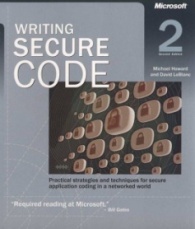 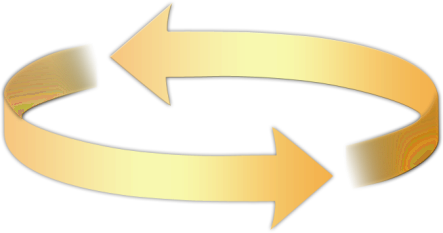 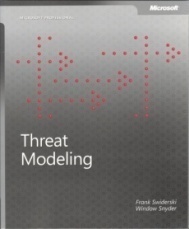 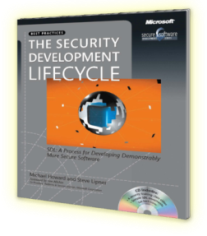 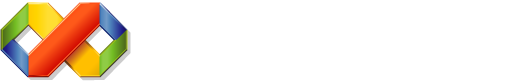 Améliorations permanentes du processus  cycle de 6 mois
[Speaker Notes: Chez Microsoft, nous pensons que fournir des logiciels sécurisés nécessite
Engagement des dirigeants  SDL est un politique obligatoire chez Microsoft depuis 2004]
Hyper-V : SDL et +
application manuelle de méthodes formelles
[Speaker Notes: modèle formel du design et tests effectués sur la base du modèle
modèles formels des algorithmes les plus intéressants (notamment TLB virtualization) avant et pendant le développement
après développement : vérification mécanique de l'hyperviseur (code en C et assembleur)

les outils utilisés sont développés par l'EMIC en Allemagne et la plupart de l'annotation du code est faite par U. Saarbrucken]
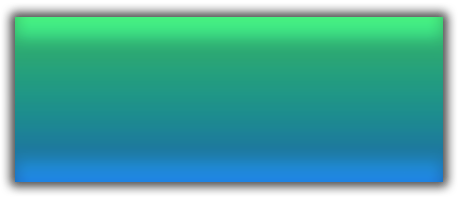 Pile de virtualisation
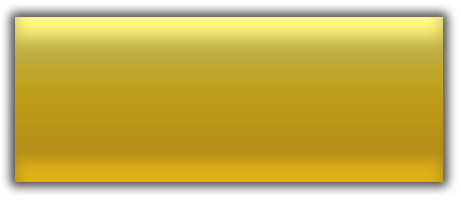 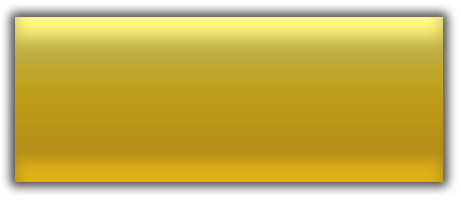 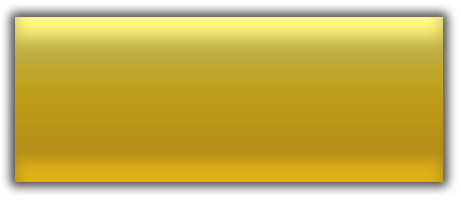 Processus de travail VM
Fournisseur WMI
Service MV
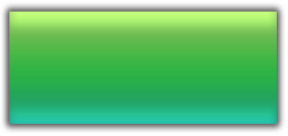 Noyau 
Windows
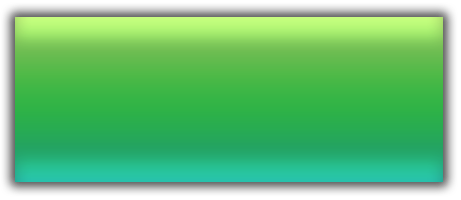 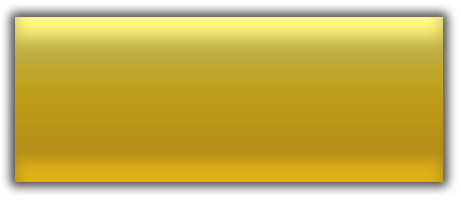 VirtualizationServiceProviders(VSPs)
Server Core
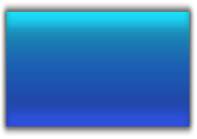 Drivers
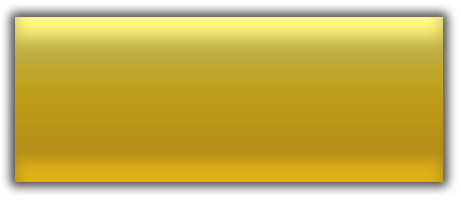 Hyperviseur Windows
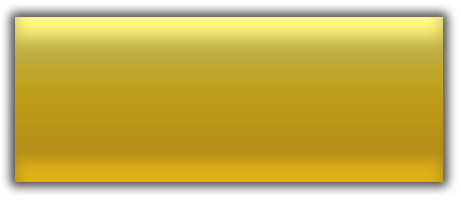 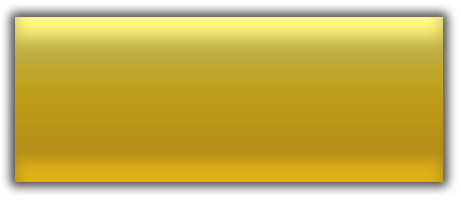 VirtualizationServiceClients(VSCs)
VirtualizationServiceClients(VSCs)
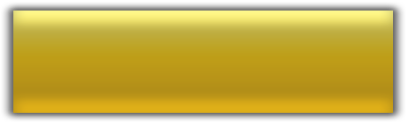 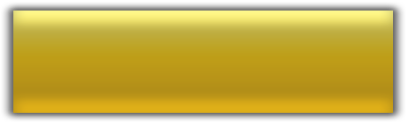 Enlightenments
Enlightments
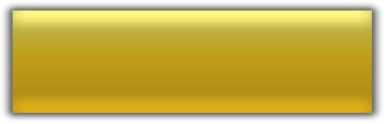 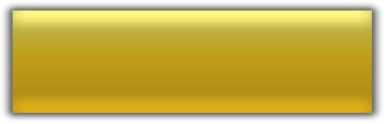 VMBus
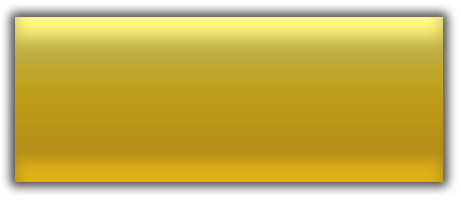 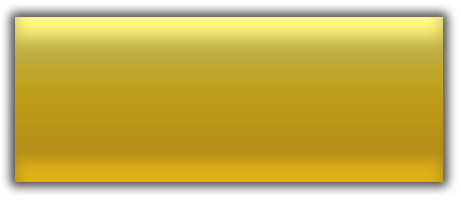 attaques
Partition racine
Partitions invitées
Fourni par :
Ring 3 : Mode User
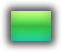 Windows
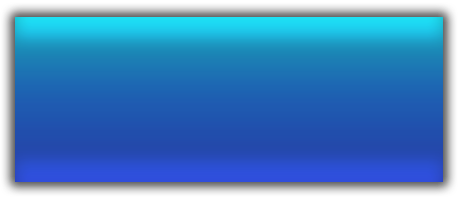 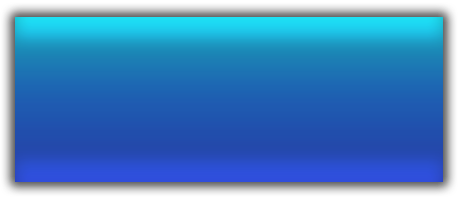 Applications invitées
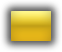 Hyper-V
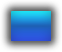 ISV
Mode User
Hackers
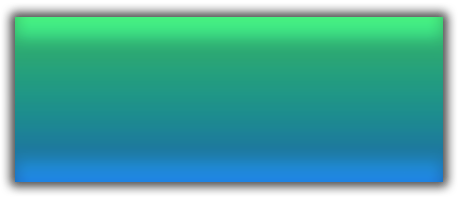 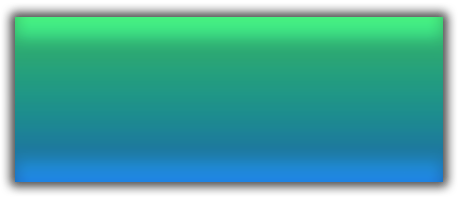 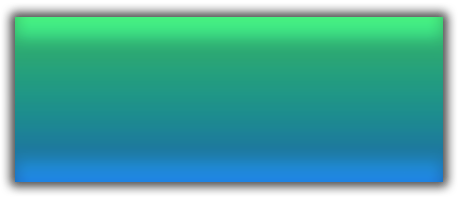 Noyau 
OS
VMBus
Ring 0 : Mode Kernel
Mode Kernel
“Ring -1”
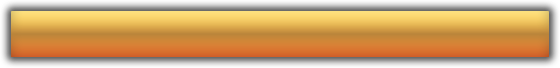 Matériel serveur Designed for Windows
[Speaker Notes: notes :
pas de partage de mémoire (chaque VM a son propre espace d'adressage)
pas de communication entre VM à part par le réseau
les VM ne peuvent pas faire d'attaque DMA car elles n'ont jamais accès directement au matériel
les VM et la racine ne peuvent pas écrire dans l'hyperviseur]
hypothèses
invités non dignes de confiance, exécutent du code dans tous modes du processeur
racine digne de confiance
interfaces hypercall documentées
hypercalls tentables par tout invité
détection présence hyperviseur (et n° de version)
conception de l'hyperviseur documentée et comprise
[Speaker Notes: Les invités sont indignes de confiance
La racine doit être digne de confiance pour les invités ainsi que pour l’hyperviseur (lancement, attaques DMA,…)
Le code au sein des invités peut s’exécuter dans tous les modes, anneaux et segments disponibles des processeurs
Les interfaces Hypercall (les API simples exposées par l’hyperviseur) seront bien documentées et donc largement utilisables pour les attaquants
Ces spécifications sont disponibles en mode OSP (Open Specification Promise) en http://www.microsoft.com/downloads/thankyou.aspx?familyId=91e2e518-c62c-4ff2-8e50-3a37ea4100f5&displayLang=en 
Tous les Hypercalls peuvent être tentés par les invités
On peut détecter que vous exécutez du code sur un hyperviseur
On vous donnera même la version…
La conception interne de l’hyperviseur sera bien documentée et donc comprise]
objectifs de conception
isolation
fiabilité
montée en charge
[Speaker Notes: isolation : sécurité, pannes, resources
fiabilité : base de code minimale, conception strictement en couches, pas d'extensibilité
montée en charge : cœurs de CPU, mémoire gigantesque
l'hyperviseur ordonnance les cœurs (et pas les processeurs logiques, contenus dans des cœurs, contenus dans des processeurs physiques)]
non pris en compte (pour cette version)
attaques matérielles par inférence
canaux cachés
garantie de disponibilité
protection des invités de la racine
protection de l'hyperviseur de la racine
utilisation de matériel de confiance (TPM, affectation de périphérique, protection DMA, lancement sécurisé)
[Speaker Notes: CE QUI N EST PAS PRIS EN COMPTE (DU MOINS DANS CETTE VERSION)
Les choses que nous ne faisons pas au sein de cette version d’Hyper-V
Atténuer les fuites du hardware par transparence (attaques par inférence)
Atténuer les canaux cachés
Garantir la disponibilité
Protéger les invités de la racine
Protéger l’hyperviseur de la racine
Utiliser du hardware digne de confiance
TPM, affectation de périphérique, protection DMA, lancement sécurisé]
surface d'attaque
composants et fichiers, réseau, règles de pare-feu
[Speaker Notes: http://download.microsoft.com/download/8/2/9/829bee7b-821b-4c4c-8297-13762aa5c3e4/Windows%20Server%202008%20Hyper-V%20Attack%20Surface%20Reference.xlsx

Tableau Excel de référence de la surface d'attaque d'Hyper-V listant les fichiers, services et règles de firewall ajoutés par le rôle Hyper-V sur Windows Server 2008]
renforcement intégré
[Speaker Notes: Une isolation forte entre les partitions
Protéger la confidentialité et l’intégrité des données des invités
Séparation
Il y a des pools de ressources uniques de l’hyperviseur par invité
Il ya a des processus de travail séparés par invité qui gèrent l’état de chaque machine virtuelle
Les communications « invité vers racine » sont réalisées à travers des canaux uniques
Non interférence
Les invités ne peuvent affecter le contenu des autres invités, ainsi que celui de la racine et de l’hyperviseur
Les calculs effectués par les invités sont protégés des autres invités
La communication « invité à invité » n’est pas autorisée au travers des interfaces de machines virtuelles


L’hyperviseur a un espace d’adressage séparé
Les adresses des invités sont différentes des adresses de l’hyperviseur
Pas de code tiers au sein de l’hyperviseur
Un nombre limité de canaux depuis les invités vers l’hyperviseur
Pas de chose du genre IOCTL
Un IOCTL (Input/output control) est un élément d’interface de type user-to-kernel ; les IOCTL sont utilisés typiquement pour permettre à un code en mode user de communiquer avec des périphériques ou des composants du noyau
La communication « invité à invité » à travers l’hyperviseur est prohibée
Pas de mémoire partagée mappée entre les invités
Les invités ne touchent jamais le hardware réel d’E/S

L’hyperviseur est construit avec
Les cookies qui servent à protéger la pile (/GS)
Le mode Hardware No eXecute (NX)
Les pages de code marquées en lecture seule
Des pages de garde mémoire
Une gestion d’exception limitée
Le binaire de l’hyperviseur signé
L’hyperviseur et la racine sont passés à travers SDL
Modélisation des menaces
Analyse statique
Test de fuzzing
Test de pénétration]
modèle de sécurité
mémoire, CPU, E/S, interface hyperviseur
Authorization Manager (séparation des rôles)
virtualisation du temps
[Speaker Notes: Mémoire
La mise en correspondance de l’adresse physique et de la partition est maintenue par l’hyperviseur
Le modèle d’appartenance est de type parent/enfant sur la mémoire
L’hyperviseur peut se superposer aux droits d’accès dans les tables de page des invités (R, W, X)
CPU
Le hardware garantit l’isolation des caches et registres, le vidage du TLB, l’interception des instructions
E/S
L’hyperviseur rend obligatoire la politique de sécurité du parent pour tous les accès des invités aux ports d’E/S
La politique d’Hyper-V v1 est que les invités n’ont pas d’accès au véritable matériel
Interface hyperviseur
Modèle de privilèges par partition
Les invités ont accès aux hypercalls, aux instructions, aux MSR (Model Specific Registers) avec un impact en termes de sécurité qui est contrôlé en fonction de la politique de sécurité du parent
La politique de sécurité d’Hyper-V v1 est que les invités n’ont pas d’accès aux instructions privilégiées

Utilise l’Authorization Manager (AzMan)
Autorisation et contrôle d’accès avec un fin niveau de granularité
Basé rôle et département (RBAC – Role-Based Access Control)
Séparation claire du rôle d’administration des groupes de machines virtuelles (utilisation d’AD)
Sépare les fonctions spécifiques pour les individus ou les rôles
Start, stop, create, add hardware, change drive image
Les administrateurs des machines virtuelles n’ont pas besoin d’être des administrateurs du serveur Windows  Server 2008
Les ressources des invités sont contrôlées par des fichiers de configuration par machine virtuelle
Les ressources partagées sont protégées
Lecture seule (fichier CD ISO)
Copy on write (disques différentiels)



virtualisation du temps
Le temps du calendrier
Affecté par les changements d’heure (hiver/été)
La source de ce temps est un périphérique virtuel de type RTC créé par le parent
Le temps de la machine
Non affecté par les changements de temps
Exemple : 5 secondes dans le futur, etc.
Sources
Timer APIC (Advanced Programmable Interrupt Controller) virtualisé par processeur virtuel (périodique ou un seul coup)
Quatre timers SynIC (Synthetic Interrupt Controller) par processus virtuel (périodique ou un seul coup)
Compteur de référence à vitesse constante et augmentation monotone par partition
Le temps d’ordonnancement
Combien de temps ce processeur a-t-il été ordonnancé ?


Comment gérer le RDTSC (Read Time Stamp Counter) ?
Quand un processeur virtuel (PV) est intercepté, une seule instruction peut sembler prendre beaucoup de temps – le temps nécessaire pour rentrer dans l’hyperviseur, effectuer l’action et retourner à l’invité
Le TSC est enregistré et peut être modifié dans la structure de contrôle de l’invité (VMCS/VMCB). On a deux principaux choix de conception :

« Lui permettre d’avancer naturellement »
Le laisser tranquille,          mais…
Un PV peut être ordonnancé sur un processeur logique différent dont le TSC pourrait  ainsi être plus petit
Peut-on permettre aux TSC de revenir en arrière dans le temps ?


« Le modifier pour qu’il apparaisse inchangé »
Lors de l’entrée dans l’hyperviseur, on enregistre le TSC de l’invité
Lors du retour dans l’invité, on recharge le TSC d’origine moins une petite quantité
       mais…
On ne sait jamais combien l’instruction de retour prend (caches !)
Encore observable à un certain niveau de granularité


Certains logiciels dépendent de la connaissance du nombre de cycles entre des blocs d’instructions (codecs vidéo/audio)
Donc, on permet au RDTCS d’avancer naturellement avec une garantie qu’il ne reviendra jamais en arrière sur un PV donné]
virtuel ou physiquesimilarités
ce qui ne change pas
déploiement et config. technologies de sécurité
protection contre les attaques complexes
accès sécurisé aux biens matériels ou virtuels
gestion des identités et des rôles
maintien à jour des machines
visibilité sur l'état sanitaire
réponse à incident
[Speaker Notes: Deploying and properly configuring security technologies
Protecting against complex attacks – securing virtual and physical machines
Enabling secure access to virtual and physical assets based on policy
Managing identities and their rights to manage physical and virtual machines 
Ensuring software running in virtual and physical machines remains up-to-date
Getting critical visibility into security state into endpoints and virtual machines
Responding to and remediating security issues]
virtuel ou physiquedifférences
ce qui change
sécuriser la couche virtualisation 
(hyperjacking, Blue Pill...)
surface d'attaque plus grande (DoS par ex.)
maintien à jour des machines éteintes
risque accru en cas de vol ou perte
isolation des VM les unes des autres
surveillance du trafic VM à VM
[Speaker Notes: Securing the virtualization layer
“Hyperjacking”: Compromising hypervisor
“Blue pill”:  Concept of installing rogue hypervisor
Ensuring trusted platform on which virtual machines run
Increased attack surface and vulnerability potential
Denial of service possible by compromising hypervisor
Virtual “appliances” offer benefits but also potential vulns
Ensuring offline virtual machines stay in compliance
Increased asset concentration on devices
If physical machine lost or stolen, so are the VMs on it
Isolating virtual machines from each other
Monitoring VM to VM traffic
Only enabling communication where policies can be enforced]
approche intégrée
[Speaker Notes: pour sécuriser les biens physiques et virtuels]
approche Microsoft de la sécurité de la virtualisation
Protection intégrée
Défense en profondeur combinant des fonctionnalités de sécurité de Windows Server 2008 avec les solutions de sécurité Forefront
Solution sécurisée
Hyper-V dans Windows Server 2008 conçu pour la sécurité de par son architecture et ses fonctionnalités
Gestion simplifiée
Simplifier les tâches administratives et avoir une visibilité claire avec Window Server 2008, System Center et  Identity Lifecycle Manager
[Speaker Notes: Our integrated approach to virtualization security covers three key areas:

Secure computing solution:  Windows Server 2008 and Hyper-V were designed to provide a secure computing platform across both physical and virtual environments, enabled through next-generation architecture and security features 
Integrated protection:   the integrated, defense-in-depth protection across physical and virtual environments that Microsoft delivers, combining Windows Server 2008 security features with complementary security solutions
Simplified management:   A secure environment is also a well-managed environment enabled through simplified administration and clear visibility.  Lastly, we’ll talk about virtualization management through Microsoft solutions – covering virtual machine administration, identity management, patching, and related areas.]
déploiements en production
MS IT & clients TAP
MSDN, Technet
microsoft.com
[Speaker Notes: Hyper-V Stats:
Performance Blockers: ZERO
Deployment Blockers: ZERO
Application Compatibility Bugs: ZERO
Scalability Blockers: ZERO]
Hyper-V chez MS IT
1000s VM
multiples rôles Windows Server 2003/2008
produits serveurs
[Speaker Notes: rôles Windows Server 2003/2008 : 
File, Print, AD, RODC, IIS/Web, TS, Application Services, DHCP, DNS, WSS…

Microsoft Server Products:
SQL, Exchange, HPC, ISA, Sharepoint, Project Server, VSTS, BizTalk, Configuration Manager, Operations Manager, Virtual Machine Manager & more…]
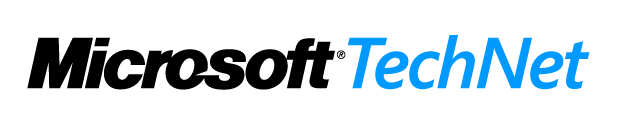 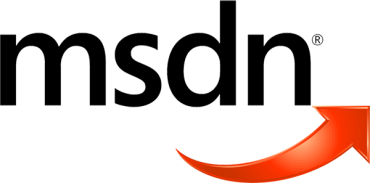 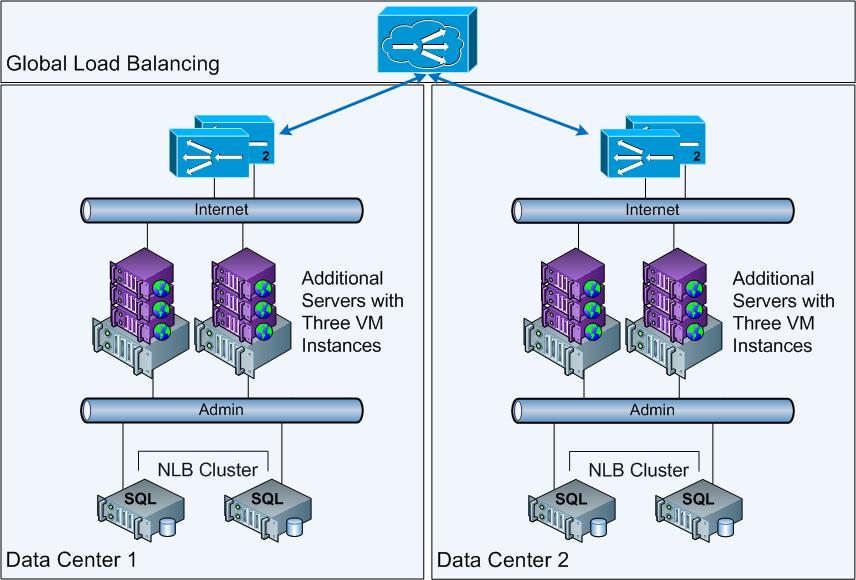 [Speaker Notes: Production : Hyper-V Powering Microsoft Internet Properties
TechNet: 100% Hyper-V
http://technet.microsoft.com
~1 million hits a DAY
MSDN:
http://msdn.microsoft.com
~3 million hits a DAY
Virtualizing TechNet & MSDN Whitepaper
http://download.microsoft.com/download/6/C/5/6C559B56-8556-4097-8C81-2D4E762CD48E/MSCOM_Virtualizes_MSDN_TechNet_on_Hyper-V.docx

--------------------------


Les chiffres en millions concernent les pages vues / jour envoyées par les front-end.

Microsoft migrates MSDN and TechNet on Hyper-V virtual machines

http://www.virtualization.info/2008/05/microsoft-migrates-msdn-and-technet-on.html

Doc officielle
http://download.microsoft.com/download/6/C/5/6C559B56-8556-4097-8C81-2D4E762CD48E/MSCOM_Virtualizes_MSDN_TechNet_on_Hyper-V.docx 

Architecture MS.Com
http://technet.microsoft.com/en-us/mscomops/cc424867.aspx 

----------

Lessons Learned
Based on our results with Hyper-V, and a review of current hardware utilization across our environment, we expect to realize significant benefits by consolidating diverse applications on a virtualized platform. Mixing high and low scale systems on the same physical server resources should enable us achieve improved overall hardware utilization and a reduced physical footprint.
Although we reduced our hardware supporting MSDN and TechNet by migrating from older physical servers to a smaller deployment of new, more powerful physical servers, there is some minimal overhead associated with virtualization. From our perspective, Hyper-V has clearly delivered enough performance, stability, and scale to drive widespread adoption in our production environment. The flexibility and management gains expected from coupling System Center Virtual Machine Manager (SCVMM) v2 with Hyper-V should justify the measured overhead. 
If the three percent or less in additional overhead from oversubscribing resources is consistent with additional application workloads tested, oversubscription with Hyper-V should provide MSCOM Ops significant flexibility and reasonable performance for application consolidation.
The results we achieved are based on the application characteristics of MSDN and TechNet on Hyper-V RC0. We are working to build a model based on this data that we hope will allow us to predict physical and VM requirements based on common performance characteristics of a Web site. The model will likely include the current requests per second per 1 percent CPU metric with additional memory and I/O performance characteristics as we virtualize other Web applications and gather more test and production data.]
Hyper-V et microsoft.com
actuellement >50% Hyper-V
~1 milliard de hits
[Speaker Notes: Handles 15,000 requests per second
-1.2 billion page views per month
-280 million worldwide unique users per month
-~5000 content contributors internally
-300GB of content
As of End of June 2008 –50% of workload is fully virtualized
Do you think Hyper-V is ready for production??]
bonnes pratiques
[Speaker Notes: SCVMM]
partition parente minimale
server core
pas d'applications, pas de rôles
[Speaker Notes: Minimiser les risques au sein de la partition racine
Utiliser Server Core
Ne pas exécuter d’applications arbitraires, pas de navigation web, pas d'autre rôle
Exécuter vos applications et vos services dans les partitions invités]
Windows Server Core
Rôles du serveur complet(exemples)
Option d'installation minimale
Surface d'attaque plus faible
Interface ligne de commande
Moins de mises à jour, plus dedisponibilité
TS
IAS
Serveur Web
SharePoint
etc.
Serveur
Avec WinFx, shell, outils, etc.
Rôles de Server Core
DNS
DHCP
File/ Print
AD
Hyper-V
Web
de base
Server Core
Securité, TCP/IP, Systèmes de fichiers, RPC,plus d’autres sous-systèmes de base du serveur
Interface graphique, CLR, shell, IE, Media, OE, etc.
mettre à jour
Hyper-V : WU
VM éteintes : Offline Virtual Machine Servicing Tool V2.0
[Speaker Notes: Mettre à jour avant la mise en production puis maintenir à jour.

Patcher l’hyperviseur
Windows Update

Offline Virtual Machine Servicing Tool V2.0
http://technet.microsoft.com/en-us/library/cc501231.aspx
http://technet.microsoft.com/en-us/magazine/2008.10.utilityspotlight.aspx]
VM de niveaux de confiance homogènes
sur une même machine physique
[Speaker Notes: Deux machines virtuelles ne peuvent pas avoir le même degré d’isolation que deux machines physiques :
Attaques par inférence
Canaux cachés

Il n’est pas recommandé d’héberger deux machines virtuelles d’un niveau de confiance trop différents sur le même système
Par exemple un serveur Web front-end et un serveur de certificats]
2 cartes réseau physiques mini
une pour la gestion
les autres pour les VM
iSCSI dédié
ne pas exposer l'hôte au trafic Internet
[Speaker Notes: isoler les flux réseau
Partition parente : connexion au réseau interne seulement
Connecter uniquement au réseau interne
Exposer seulement les invités au trafic Internet]
parent              enfants
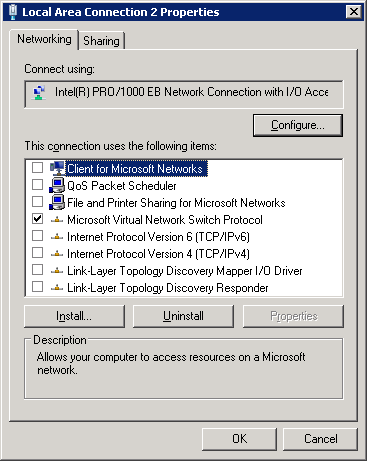 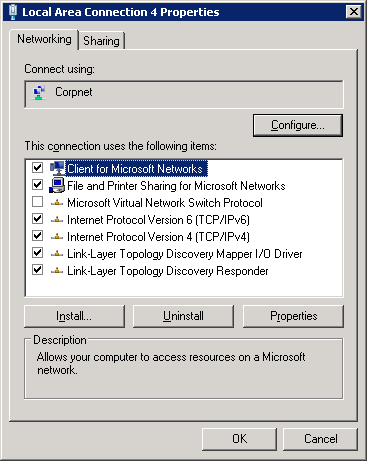 mise en Cluster
antivirus
(parent : tout sauf .vhd)
tous les enfants
BitLocker
[Speaker Notes: Protection/intégrité de la partition parente et des VHD]
integration services
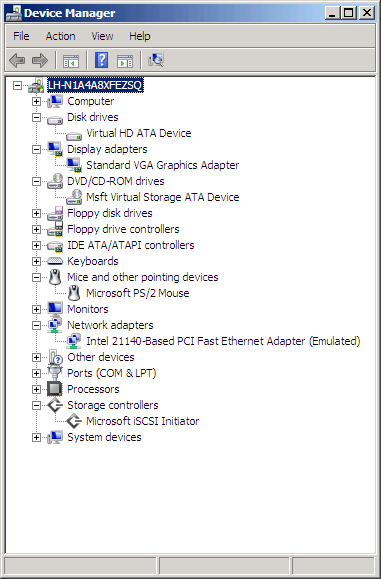 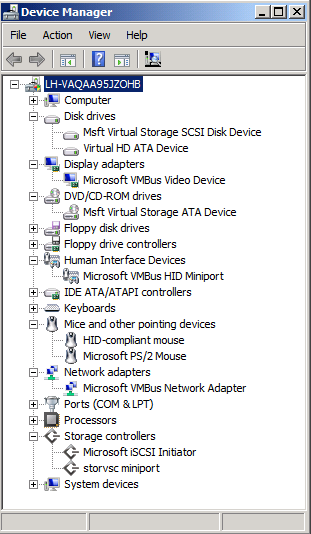 [Speaker Notes: à ne pas oublier (ici émulation vs composants d'intrégation)
améliore les performances
permet une horloge juste pour les audits]
séparation des rôles
[Speaker Notes: Ne pas donner aux administrateurs des VM des droits sur la partition parente 
Séparation des rôles]
configuration pare-feu
RPC
WMI (admin à distance)
VMConnect.exe (accès aux consoles de VM)
WMI et Hyper-V
Client
Serveur
Client
Pare-feu Windows
Connexion 1
DCOM
unsecapp
Winmgmt
Pare-feu Windows
Connexion 2
DCOM
c:\windows\system32\wbem\unsecapp.exe
	Sink to receive asynchronous callbacks for WMI client application
Winmgmt service
	Windows Management Instrumentation
Règles de firewall
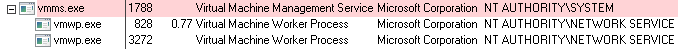 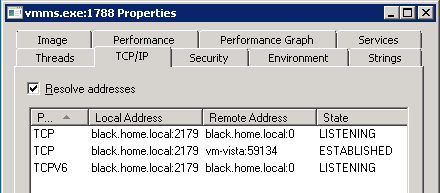 VMConnect distant
Règles de firewall
autres bonnes pratiques
élimination des goulets d'étranglement
compactage de VHD sur un autre système
utiliser des .iso 
bibliothèque SCVMM (.iso, VM sysprepées)
[Speaker Notes: Mitigate Bottlenecks
Processors
Memory
Storage
Don't run everything off a single spindle…
Networking
VHD Compaction/Expansion
Run it on a non-production system
Use .isos
Great performance
Can be mounted and unmounted remotely
Having them in SCVMM Library fast & convenient



CREATING VM
Use SCVMM Library
Steps:
Create virtual machine
Install guest operating system
Install integration components
Install anti-virus
Install management agents
SYSPREP
Add it to the VMM Library
Windows Server 2003
Creat vms using 2-way to ensure an MP HAL

Gérer beaucoup de machines virtuelles
Utiliser System Center Virtual Machine Manager]
migration Virtual Server vers Hyper-V
désinstaller les additions d'abord
futur
possibles améliorations
forensics
renforcement sécurité OS grâce à hyperviseur
isolation intra-OS
appliances de sécurité
[Speaker Notes: Il existe de nombreux types de virtualisation (applications, OS, machines) avec, à chaque fois, un niveau plus élevé d’isolation (et de surcoût)
La virtualisation constitue un outil puissant pour l’isolation et l’analyse de virus
Elle permet d’améliorer les capacités d’analyse forensic pour les systèmes d’exploitation compromis
Elle permet d’investir dans le renforcement de la sécurité des OS à travers les fonctionnalités des hyperviseurs
A le potentiel pour une meilleure isolation intra-OS (par exemple la séparation en Ring 0 des drivers)
On peut tirer parti des machines virtuelles pour héberger des appliances de sécurité]
défis
surveillance réseau VM-VM
gestion màj VM
fuite d'infos par matériel partagé
surface d'attaque
haute disponibilité
blue pills
[Speaker Notes: La surveillance réseau MV à MV
Gérer le niveau de patch des systèmes d’exploitation des MV
La fuite d’informations entre les partitions en raison du matériel partagé
Une plus large surface d’attaque que les machines « normales »
Haute disponibilité – attaques des SLA
Menaces créées par les hyperviseurs malfaisants, non autorisés (rootkits en mode hyperviseur)


recherche de solutions
Lancement sécurisé
Intel TXTTM (senter) et AMD SVMTM (skinit) 
Donne au propriétaire de la machine la possibilité de contrôler quel est le code qui peut utiliser le matériel de virtualisation
Le matériel rend obligatoire le respect de la politique de sécurisé en bloquant le lancement d’hyperviseurs non autorisés
Permet à des hyperviseurs de se protéger eux-mêmes contre la falsification
Remappage de DMA
Intel VT-d et AMD IOMMU
Donne aux invités l’accès au véritable matériel pour leur permettre des accès hautes performances
Permet à l’hyperviseur de se protéger lui-même contre des attaques de type DMA]
synthèse
[Speaker Notes: (non commentée à l'oral)
--------------------

Many things are similar in securing the virtual environment, but there are key differences
We’re delivering an integrated, simplified approach to IT security across physical and virtual environments
Secure computing platform: Hyper-V’s architecture
Integrated protection: WS08 + complementary Microsoft solutions  (Terminal Services, Softgrid, Forefront)
Simplified management: Hyper-V + System Center + Identity Lifecycle Manager + tools / guidance
Customers at every stage of IT maturity can use this approach through Core IO guidance
---------------

In conclusion, there are many things that are similar when it comes to securing a virtual environment, as with any IT environment – deploying and properly configuring security technologies and provisioning rights and access to resources, getting visibility into security state and responding to threats.  But there are a number of key considerations when it comes to securing a virtual environment, among them the importance of securing the virtual infrastructure itself and the potential for increased attack surface as virtual machines are concentrated on physical assets.  It’s also important to have a consistent approach to securing both physical and virtual assets, since both are in the IT environment.

To help customers address these challenges, Microsoft is delivering integrated, simplified solutions today across IT security, identity & access, and management for physical and virtual environments.  This covers:

A secure computing platform, with Hyper-V and Windows Server 2008 enabled through a secure architecture 
Integrated protection, with defense-in-depth delivered through Window Server 2008 security features together with complementary Microsoft solutions
And simplified management, building on a common infrastructure & platform that helps to ease administrate tasks and provide clear visibility & control over the environment
 
Through this integrated approach, customers can save time, reduce costs, and protect their physical and virtual environment.

And through the Core Infrastructure Optimization Model, we provide guidance on how customers at all stages can realize the benefits of an IT environment that is secure, well-managed, and efficient across physical and virtual assets.]
synthèse
sécurité peu différente
possibles bénéfices en sécurité (ancrage de la confiance dans le matériel, avantages virtualisation)
[Speaker Notes: La généralisation des machines virtuelles et des hyperviseurs va certainement poser des problèmes de sécurité mais ceux-ci ne sont pas fondamentalement différents de ceux qui existaient déjà
Les progrès du matériel permettent d’ancrer de plus en plus la confiance dans le matériel
La virtualisation permet d’envisager de futurs bénéfices en termes de sécurité]
Microsoft Techdays
participez à l'édition 2009
regardez les webcasts (notamment celui sur virtualisation et sécurité de 2008)
[Speaker Notes: webcast de Bernard Ourghanlian et présentation complète de 70+ diapos]